CSE 333 – Section 8
Client-Side Network Programming
[Speaker Notes: (2 min)

How’s it going? How are the projects going?

Btw, I want to remind you all that if you have a question about any grades you’ve gotten please send us emails. I know somebody received a low score on hw2 because the script we used used their solution binaries for hw1 (which btw, is fixed now)

Some tips (from 16wi):
- There was a post about keeping track of types. It can be hard sometimes to keep track of where types and functions are defined/tagged, especially with the many files we have. You can use grep/egrep to make this easier (Demo cgrep and cfgrep). Of course, it would be nice to do it within the editor itself. Well, there’s this tool called ctags that you can use in vim or emacs for such issues. (Demo with hw3 jumping around)]
Overview
Domain Name Service (DNS) Review
Client side network programming steps and calls
dig and ncat tools
[Speaker Notes: (1 min)
Today we’ll be discussing DNS, the service we use to resolve domain names like google.com, client side programming in C, and networking tools like dig, and ncat]
Network programming for the client side
Recall the five steps, here’s the corresponding calls:
getaddrinfo() to figure out IP address and port to talk to
socket() for creating a socket
connect() to connect to the server
read() and write() to transfer data through the socket
close() to close the socket
[Speaker Notes: (2 min)

To communicate with another computer on the internet as a client there are a couple things we need to do:
Figure out the address of who we want to talk to
We use getaddrinfo() to translate a given domain name to an IP address. It’s almost as if you went to the white pages and resolved your name to the location of your house or your phone number!
Create a socket for communicating through. For our purposes a socket is no more than a file descriptor used specifically for communicating over the network
Imagine this is the medium through which you are connecting to someone else. It could be email, text, postal mail, etc.
Next we need to connect to the server to establish your connection (This is TCP specific). 
Once you have your friend’s phone number (step 1) and a phone to call them with (step 2) then you need to actually dial the number to setup a connection!
Once your connection is setup you can now send and receive messages! Much like being able to talk on the phone
Finally, when you’re done communicating you need to close the socket to indicate that you’re finished communicating.

So let’s review how this works one step at a time]
Network programming for the client side
Recall the five steps, here’s the corresponding calls:
getaddrinfo() to figure out IP address and port to talk to
socket() for creating a socket
connect() to connect to the server
read() and write() to transfer data through the socket
close() to close the socket
[Speaker Notes: (<1 min)
First let’s talk about figuring out the IP address and port to talk to.]
Network Addresses
For IPv4, an IP address is a 4-byte tuple
- e.g., 128.95.4.1 (80:5f:04:01 in hex)
For IPv6, an IP address is a 16-byte tuple
- e.g., 2d01:0db8:f188:0000:0000:0000:0000:1f33
‣ 2d01:0db8:f188::1f33 in shorthand
[Speaker Notes: (2 min)
In the Internet we currently have two types of network addresses
IPv4 represented as such
IPv6 represented as such

Why do we have two formats? (Candy question) Well it turns out that we’re running out of IPv4 addresses (Only 2^32 address possibilities!) so IPv6 was introduced, which should accommodate addresses for everything connected to the internet for years to come. 


If you run the command ifconfig on your machine you’ll see a couple of IP addresses. Each of them have special meaning related to where you are and how you’re connected. (explain terminal’s output) You can take 461 (Another fun class!) to learn more.

However, we don’t memorize the IP addresses of people or companies do we? I mean, I don’t want to remember that the IP address to my Google is 172.217.2.110 Rather we just type some domain name like google.com and stuff just works right?

Extra notes:
- IP addresses on the internet are roughly assigned by location within the network.]
DNS – Domain Name System/Service
A hierarchical distributed naming system any resource connected to the Internet or a private network.
Resolves queries for names into IP addresses.
The sockets API lets you convert between the two.
Aside: getnameinfo() is the inverse of getaddrinfo()
Is on the application layer on the Internet protocol suite.
[Speaker Notes: (3 min)
This is where DNS comes in. DNS is …(read the slides…). Essentially whatever name you give will be resolved through DNS servers that will then return the IP address of your destination. We then use that IP address to talk to the server we want to talk to. It’s completely analogous to looking up someone’s name in a phonebook entry.

Break down (on white board)
attu.cs.washington.edu

. – root server (they’re highly protected in the world) which resolves
.edu – DNS server which resolves
.washington.edu – DNS server which resolves
.cs.washington.edu – DNS server which resolves
attu.cs.washington.edu – our target!

Now then, having to go through all this each time you resolve DNS is rather unefficient so often times devices and DNS servers will cache and remember the IP addresses for destinations or DNS servers frequently used.]
Dig demo
dig +trace attu.cs.washington.edu
[Speaker Notes: (3 min, make this fast since Hal showed a lot of this)
Let’s take a look at a command line utility that does DNS resolution. You can follow along on your terminal

“man dig” – a couple options to check out:
+trace – shows the delegation path for domain name resolution
-x – does reverse lookup (i.e. IP address -> domain name)

Sections:
ANSWER – IP addresses
AUTHORITY – Name servers to ask that have authoritative (true) answers
ADDITIONAL – the addresses of the Authority Name servers

Other specific details (not important to explain):
IN – internet
A – IPv4 Address
AAAA – IPv6 address
NS – Name server
The numbers are TTL values – i.e. how many seconds the result is valid for.

Try these:
www.google.com
attu.cs.washington.edu


dig +trace www.google.com
- shows how it goes through the heirarchy
dig –x 128.208.1.138

Do we have any questions on how DNS works?]
Resolving DNS names
The POSIX way is to use getaddrinfo( ).
Set up a “hints” structure with constraints, e.g. IPv6, IPv4, or either.
Tell getaddrinfo( ) which host and port you want resolved.
Host - a string representation: DNS name or IP address
 getaddrinfo() gives you a list of results in an “addrinfo” struct.
[Speaker Notes: (2 min)
Now to use DNS in C so that we can resolve a domain name to an IP address we use a function called getaddrinfo(). We can set up a “hints” structure to hint at our desired output and then tell getaddrinfo() the host and port we want resolved. Getaddrinfo will then give us the results in a linked list consisting of “addrinfo” structs.

Now then, before taking a look at getaddrinfo there’s a couple of structs we need to understand that will be used in connecting to the server.]
IPv4 address structures
// Port numbers and addresses are in *network order*.

// A mostly-protocol-independent address structure.
struct sockaddr {
    short int  sa_family;   // Address family; AF_INET, AF_INET6
    char       sa_data[14]; // 14 bytes of protocol address
};

// An IPv4 specific address structure.
struct sockaddr_in {
    short int          sin_family;   // Address family, AF_INET == IPv4
    unsigned short int sin_port;     // Port number
    struct in_addr     sin_addr;     // Internet address
    unsigned char      sin_zero[8];  // Same size as struct sockaddr
};

struct in_addr {
    uint32_t s_addr; // IPv4 address
};
[Speaker Notes: (2 min)
Specifically, what are called sockaddr structs. These structs are essentially the IP address and port number of the socket we’re going to connect to. 

Network sockets are network interfaces, i.e. Endpoints in an interprocess communication flow

We actually have a couple different types related to socket addr structs as due to having two protocols and having to support either/both. It’s pretty unfortunate we have so many different ones don’t have a consistent interface to deal with either.

(Explain fields and types)
Socket address = IP address + port number]
IPv6 address structures
// A structure big enough to hold either IPv4 or IPv6 structures.
struct sockaddr_storage {
    sa_family_t ss_family;   // address family
    // a bunch of padding; safe to ignore it.
    char     __ss_pad1[_SS_PAD1SIZE];
    int64_t  __ss_align;
    char     __ss_pad2[_SS_PAD2SIZE];
};
// An IPv6 specific address structure.
struct sockaddr_in6 {
    u_int16_t        sin6_family;     // address family, AF_INET6
    u_int16_t        sin6_port;       // Port number
    u_int32_t        sin6_flowinfo;   // IPv6 flow information
    struct in6_addr  sin6_addr;       // IPv6 address
    u_int32_t        sin6_scope_id;   // Scope ID
};
struct in6_addr {
    unsigned char s6_addr[16];        // IPv6 address
};
[Speaker Notes: (1 min)
And, we also have their IPv6 equivalents as well. You’ll notice there’s a couple more fields but in this class we’re mainly concerned with the family, the IP address, and port number.]
getaddrinfo() and structures
int getaddrinfo(const char *hostname,         // hostname to look up
                const char *servname,         // service name
                const struct addrinfo *hints, // desired output type
                struct addrinfo **res);       // result structure

// Hints and results take the same form. Hints are optional.
struct addrinfo {
    int             ai_flags;      // Indicate options to the function
    int             ai_family;     // AF_INET, AF_INET6, or AF_UNSPEC
    int             ai_socktype;   // Socket type, (use SOCK_STREAM)
    int             ai_protocol;   // Protocol type
    size_t          ai_addrlen;    // INET_ADDRSTRLEN, INET6_ADDRSTRLEN
    struct sockaddr *ai_addr;      // Address (input to inet_ntop)
    char            *ai_canonname; // canonical name for the host
    struct addrinfo *ai_next;      // Next element (It’s a linked list)
};

// Converts an address from network format to presentation format
const char *inet_ntop(int af,                    // family (see above)
		   const void * restrict src, // in_addr or in6_addr
		   char * restrict dest,      // return buffer
		   socklen_t size);           // length of buffer
[Speaker Notes: (3 min)
Now to getaddrinfo!

GetAddrInfo takes in 4 parameters:
Hostname (hostname to look up)
Servname (the name of the service)
Can anybody guess what sort of things can go in here? (Candy question) 
strings like “HTTP” or “80”, for demo purposes we’ll use null)
Hints to tell the desired output
Res output parameter where the first in a linked list of results will be stored.

Both hints and *res are pointers to addrinfo structs. Each of these structs contain information that is either used for hints and/or describes the particular result.
ai_flags are for the hints structure as input parameters to getaddrinfo. We won’t be too concerned with the specifics as this can be unset (i.e. 0) for client networking
Ai_family indicates the family (IPv4 or IPv6) of the desired results (in the case of hints) or the actual result (in res)
Ai_socktype either indicates the type of socket we want or tells us the result’s socket type. (We’ll talk about sockets in a bit)
Ai_addrlen tells us the length of the sockaddr struct pointed to by ai_addr, since it varies depending on the family.
Ai_addr is the sockaddr struct from the previous slides corresponding to this result, which is what we’ll connect to in the third step.
Ai_canonname will contain the canonical name for the host if a certain flag is set in the hints. Not important for our purposes
Ai_next is a pointer to the next addrinfo struct. Much like your next pointer from LinkedList.c

Now you’ll notice from before (see previous slides) that the address is represented in the sockaddrs in bytes rather that a string. To go back and forth between this binary format and human readable format we use functions called inet_ntop and inet_pton. Difference is one converts from binary to presentation format and the other converts from presentation to binary format. Let’s see how that works]
Generating these structures
#include <stdlib.h>
#include <arpa/inet.h>

int main(int argc, char **argv) {
  struct sockaddr_in sa;   // IPv4
  struct sockaddr_in6 sa6; // IPv6

  // IPv4 string to sockaddr_in.
  inet_pton(AF_INET, "192.0.2.1", &(sa.sin_addr));

  // IPv6 string to sockaddr_in6.
  inet_pton(AF_INET6, "2001:db8:63b3:1::3490", &(sa6.sin6_addr));
  return EXIT_SUCCESS;
}
[Speaker Notes: (1-2 min depending on whether they’ve seen this)
In this program we convert the human readable strings into their corresponding binary types based on IP version.]
Generating these structures
#include <stdlib.h>
#include <arpa/inet.h>

int main(int argc, char **argv) {
  struct sockaddr_in6 sa6;        // IPv6
  char astring[INET6_ADDRSTRLEN]; // IPv6

  // IPv6 string to sockaddr_in6.
  inet_pton(AF_INET6, "2001:db8:63b3:1::3490", &(sa6.sin6_addr));

  // sockaddr_in6 to IPv6 string.
  inet_ntop(AF_INET6, &(sa6.sin6_addr), astring, INET6_ADDRSTRLEN);
  printf(“%s\n”, astring);
  return EXIT_SUCCESS;
}
[Speaker Notes: (1-2 min depending on whether they’ve seen this)
And in this example we convert to binary and back to string, which should print out the original string. (Demo genstring.cc)]
DNS Resolution Demo
dnsresolve.cc
[Speaker Notes: (1-2 min depending on whether they’ve seen this)
Now putting these pieces together let’s see DNS resolution in action!]
Network programming for the client side
Recall the five steps, here’s the corresponding calls:
getaddrinfo() to figure out IP address and port to talk to
socket() for creating a socket
connect() to connect to the server
read() and write() to transfer data through the socket
close() to close the socket
[Speaker Notes: Now let’s jump right into the remaining steps for client side network programming
(<1 min)
After we’ve figured out the socket address of the server we want to talk to we need to create the socket we’ll use to communicate through.]
socket() – Create the socket
#include <sys/types.h>
#include <sys/socket.h>

int socket(int domain,  // e.g. PF_NET, PF_NET6
           int type,    // e.g. SOCK_STREAM, SOCK_DGRAM 
           int protocol); // Usually 0


Note that socket() just creates a socket, it isn’t bound yet to a local address.
[Speaker Notes: (2 min)
For this there is the socket() call, where we specify the three parameters

domain - the protocol family specifying the communications domain
type - the socket type
SOCK_STREAM is used for TCP connections (think, connection-oriented communication like with phones)
SOCK_DGRAM is used for UDP connections (think, connection-less communication like when sending mail)
protocol - the protocol type, - Normally only a single or default protocol exists to support a particular socket type (e.g. SOCK_STREAM implies TCP) , in which case protocol can be specified as 0.  However, it is possible that many protocols may exist, in which case a particular protocol must be specified in this manner.

Also note that the socket is unbound. All that means is that it currently has no associated port number.

You guys will learn about binding when Hal talks about server side programming…]
Demo
socket.cc
[Speaker Notes: (1 min or skip if they’ve seen this)
Demo! A TCP IPv4 socket is created and closed.]
Network programming for the client side
Recall the five steps, here’s the corresponding calls:
getaddrinfo() to figure out IP address and port to talk to
socket() for creating a socket
connect() to connect to the server
read() and write() to transfer data through the socket
close() to close the socket
[Speaker Notes: (1 min)
Ok! After socket creation we are ready to communicate. Because we’re using TCP in this class we need to next connect to the server (like establishing a phone connection)

Speaking of, what’s the difference between UDP and TCP? (Candy time)
Joke: Awesome! I’m glad y’all understand the difference. Hmm, let’s see, since you know that I’m going to tell a little story that may or may not be true (joke). You guys know those costume parties that people sometimes have? Well my friend once went to one of those dressed as a UDP packet, but I don’t think anyone got it. (awkward silence) Get it? Well, I’d probably tell UDP jokes more often but I never know if anyone gets it… (awkward silence) Can I tell you a TCP joke instead? (Wait for a yes, or resend if timed out har har har) Alright here we go! (Pull up tcp joke from twitter)]
connect() – Establish the connection
#include <sys/types.h>
#include <sys/socket.h>

int connect(int sockfd,    // socket fd from step 2
            struct sockaddr *serv_addr,  // server info 
						 // from step 1
            int addrlen);   // size of serv_addr struct
[Speaker Notes: (1 min)
To connect we use the connect function and pass it the socket we will communicate with (from step 2), the socket address information of the server (from step 1), and the size of the sockaddr struct.

This can be a bit slow, it’s a blocking call by default so it’ll communicate with the host to establish a TCP connection to it, which involves two round trips across the network

If the server is listening, connect() will wait, but if the server isn’t listening it’ll fail immediately.

Once this succeeds you’ve successfully established your connection with the server.]
Demo (Along with ncat demo)
connect.cc
(nc –lv 5454 to create listener)
[Speaker Notes: (3 min)
Sample transcript:
In attuX, run the command, nc –lv 7777
the -l means that I’m going to bind and listen from this port number
the -v means verbose, to show connect.cc in action!

connect to some port that isn’t open to connect

(On another terminal compile and run connect.cc, ./connect attuX.cs.washington.edu 7777)

students can connect to it with this command:
nc attuX.cs.washington.edu 7777]
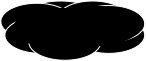 Internet
Pictorially
OS’s descriptor table
128.95.4.33
Web server
fd 5
fd 8
fd 9
fd 3
80
80
pic.png
index.html
client
client
44.1.19.32 : 7113
10.12.3.4 : 5544
[Speaker Notes: (2 min)
Now then, I mentioned that sockets are network interfaces for communication. In the OS they’re represented as file descriptors. This is nice because it provides an abstract representation of I/O reading/writing and allows us to use the same read/write calls. 

This is how the OS’ file descriptor table may look like after sockets are made and set up.

Note: this is from the serverside]
Network programming for the client side
Recall the five steps, here’s the corresponding calls:
getaddrinfo() to figure out IP address and port to talk to
socket() for creating a socket
connect() to connect to the server
read() and write() to transfer data through the socket
close() to close the socket
[Speaker Notes: (<1 min)
So given that awesome I/O abstraction we can use read/write to communicate through the socket!]
read() and write()
By default, both are blocking calls
read() will wait for some data to arrive, then immediately read whatever data has been received by the network stack
Might return less data read than asked for
Blocks while data isn’t received
conversely, write() enqueues your data to OS’ send buffer, then returns while OS does the rest in the background
When write returns the receiver probably hasn’t received the data yet
When the send buffer fills up, write() will also block
[Speaker Notes: (2 min)
Some notes on read/write]
Demo (Along with more ncat)
sendreceive.cc
(nc –l 5454 to create listener)
[Speaker Notes: (4 min)
Points to make:
Using nc –l here instead of nc –lv because the server will actually be receiving data from the client, once after sendreceive excutes

nc –l closes automatically if the client closes

Another thing about ncat,
running nc [hostname] [port] will create a continuous connection to the given server, which you can send messages to, for example:

nc www.google.com 80

Type the following HTTP request  (can anybody guess what this will do? (Candy question))and press enter twice:

GET / HTTP/1.1

Or do this:, listen on a port (with –k flag as well), go to that website on browser, return the following via the nc program:

HTTP/1.0 200 OK
Content-Type: text/html

<h1> What's up CSE 333?? </h1>
<a href="http://www.cs.washington.edu">CSE Home Page</a>
Checkout <a href="http://homes.cs.washington.edu/~jrios777/">MyJosue!</a>

(ctrl-D)


Fun demo (have students connect):
nc –-chat -lv 5000]
Network programming for the client side
Recall the five steps, here’s the corresponding calls:
getaddrinfo() to figure out IP address and port to talk to
socket() for creating a socket
connect() to connect to the server
read() and write() to transfer data through the socket
close() to close the socket
[Speaker Notes: (<1 min)
Finally, once we’re done communicating we hang up the phone and give it up by closing the socket.]
close() – Close the connection
#include <unistd.h>

int close(int sockfd);


Remember to close the socket when you’re done!
[Speaker Notes: (<1 min)
May be a bit slow, it’s a blocking call by default so it’ll communicate with the host to establish a TCP connection to it. – involves two round trips across the network]
Section Exercise
The TA has set up a game server for you to communicate with (gameserver.py)
Using the sample client code from lecture and what you know about I/O calls in C, your job is to implement a C client called gameclient.cc such that you can communicate with the game server much like you can with the netcat tool
[Speaker Notes: (Hopefully there’s at least 10 minutes for this)

(run python gameserver.py 5000 on your computer)]